“CRECIMIENTO INICIAL DE ALISO (Alnus nepalensis D. Don) EN DOS PRÁCTICAS AGROFORESTALES ESTABLECIDAS, EN LA ZONA DE INTAG, NOROCCIDENTE DEL ECUADOR”
AUTOR
Danilo Geovanny Arteaga Velasco
DIRECTOR
Ing. Hugo Vinicio Vallejos Álvarez, Mgs.
Ibarra – Ecuador
2018
INTRODUCCIÓN
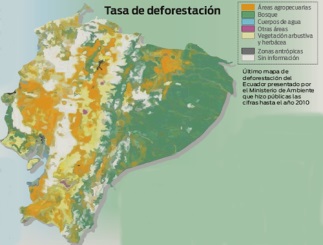 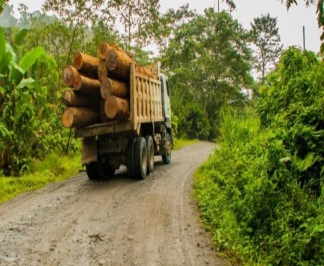 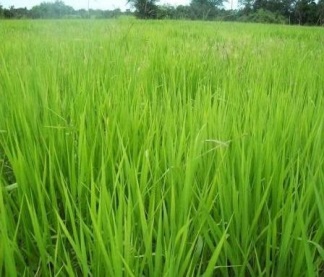 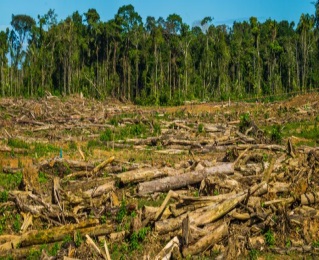 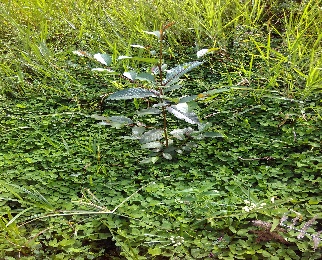 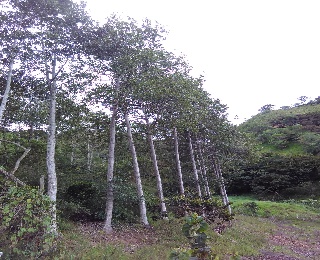 OBJETIVOS
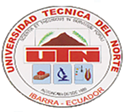 Objetivos
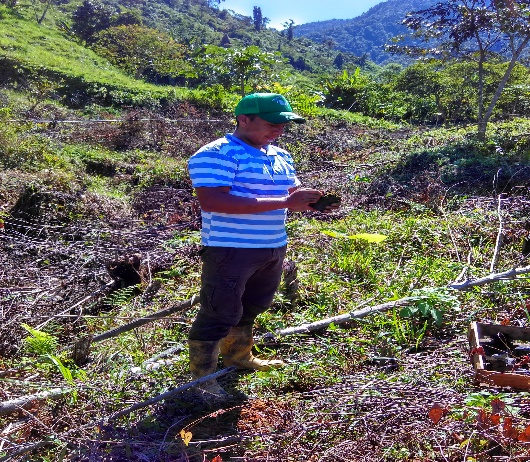 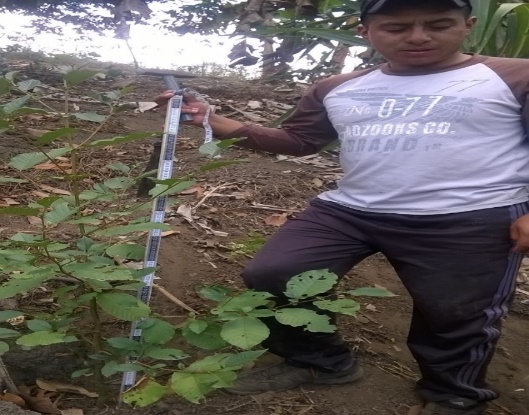 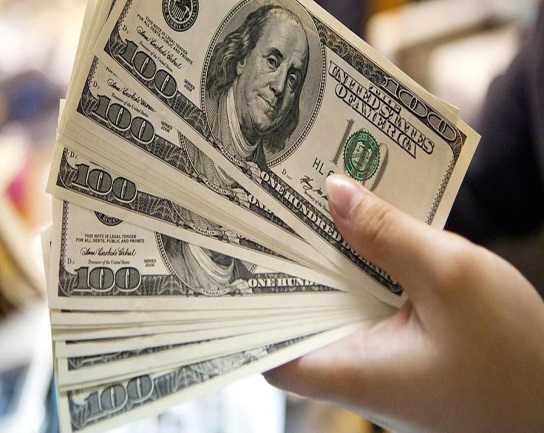 PREGUNTAS DIRECTRICES
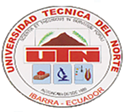 Preguntas directrices
MATERIALES Y MÉTODOS
Ubicación del sitio
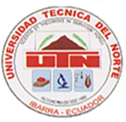 El estudio se realizó en el sector Conralá, parroquia Peñaherrera, cantón Cotacachi, ubicado a 55 km al sur - este  del cantón Ibarra  provincia de Imbabura . En los predios del señor Eduardo Cevallos.
Altitud:
1600  msnm.
Temperatura media anual: 
17,50 ºC.
Precipitación media anual: 
1500  mm.
[Speaker Notes: El estudio se realizó con la asociación de artesanas Mujer y Ambiente ubicada en la parroquia Plaza Gutiérrez, al occidente del cantón San Miguel de Ibarra, Provincia de Imbabura.]
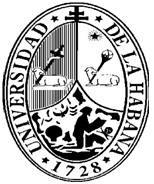 Materiales,  equipos e insumos
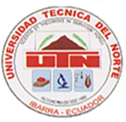 METODOLOGÍA
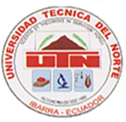 Metodología
n
BOSQUETE
DISEÑO DE LAS PRÁCTICAS AGROFORESTALES
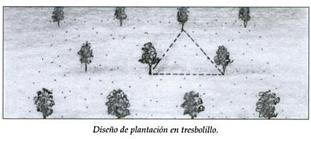 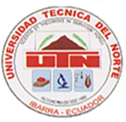 Metodología
ARBOLES EN LINDERO
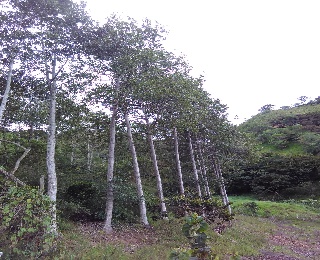 n = (l/m)  + 1

Donde: 
 
n	= 	Número de plantas.
l	= 	Longitud total a plantar.
m	= 	Distancia entre planta
DISEÑO DE LAS PRÁCTICAS AGROFORESTALES
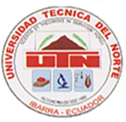 Metodología
Determinar la sobrevivencia de la especie en las dos prácticas agroforestales.
Fuente: Centeno (1993)
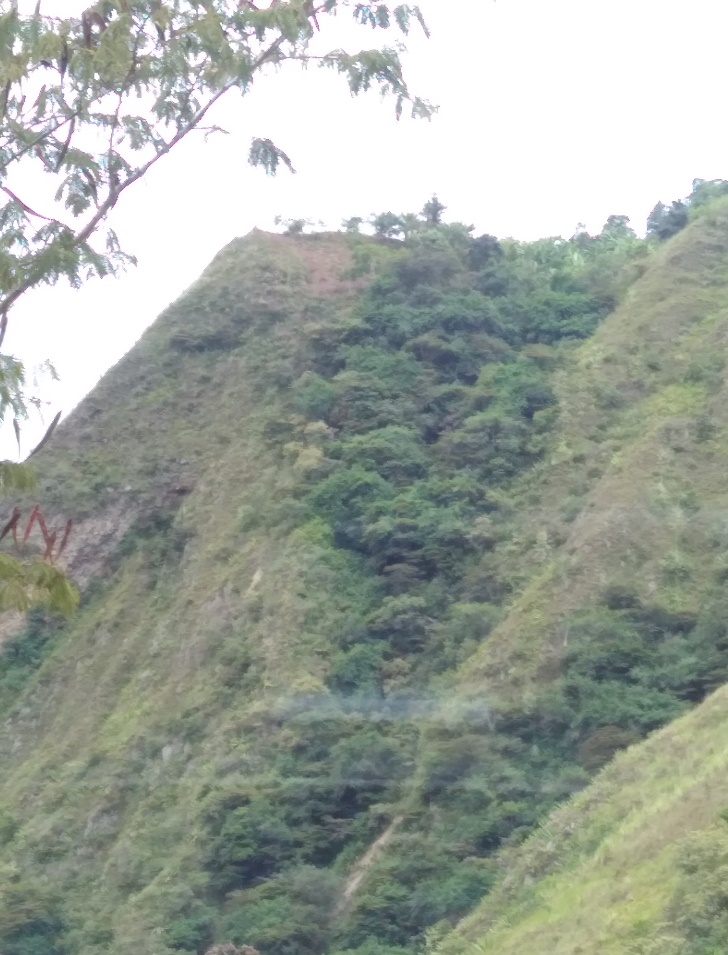 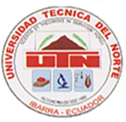 Metodología
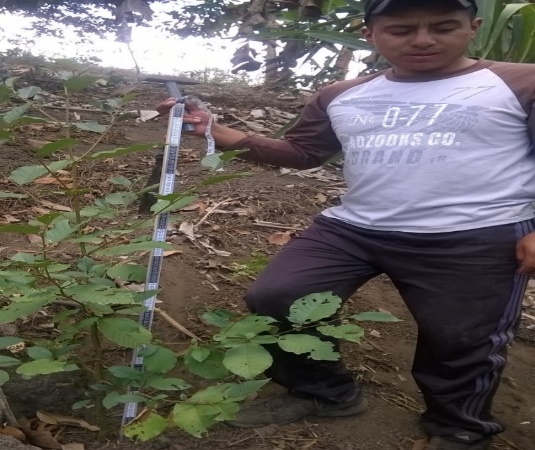 Analizar el incremento corriente anual  y el estado fitosanitario de las prácticas agroforestales
INCREMENTO CORRIENTE ANUAL (ICA)

ICA= Y(t + 1) – Y(t)

Donde:

ICA= Incremento corriente anual
Y (t + 1) = Segunda dimensión de la variable considerada.
Y(t)= Medición incial de la variable considerada.

DIÁMETRO BASAL
DIÁMETRO DE COPA
ALTURA
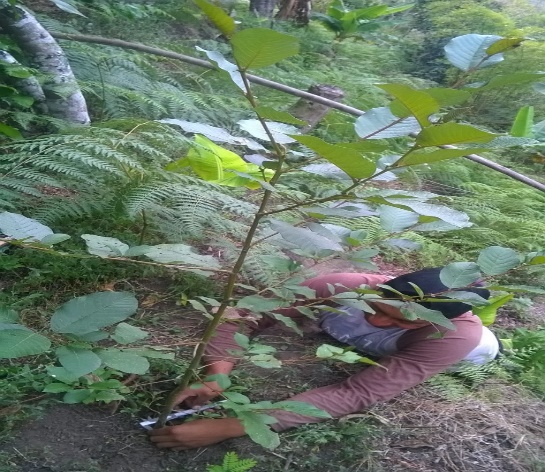 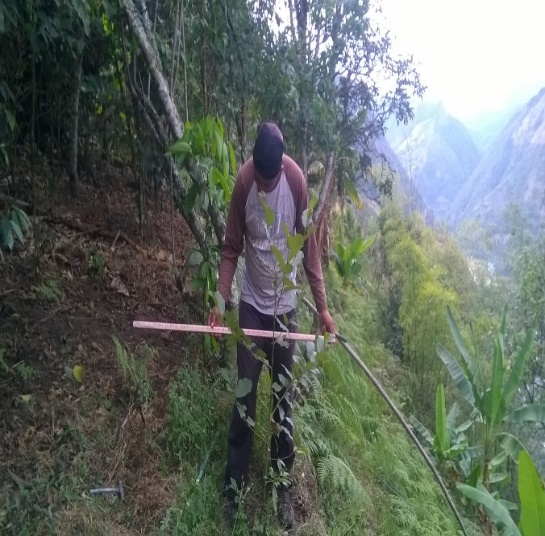 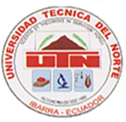 Metodología
Analizar el incremento corriente anual  y el estado fitosanitario de las prácticas agroforestales
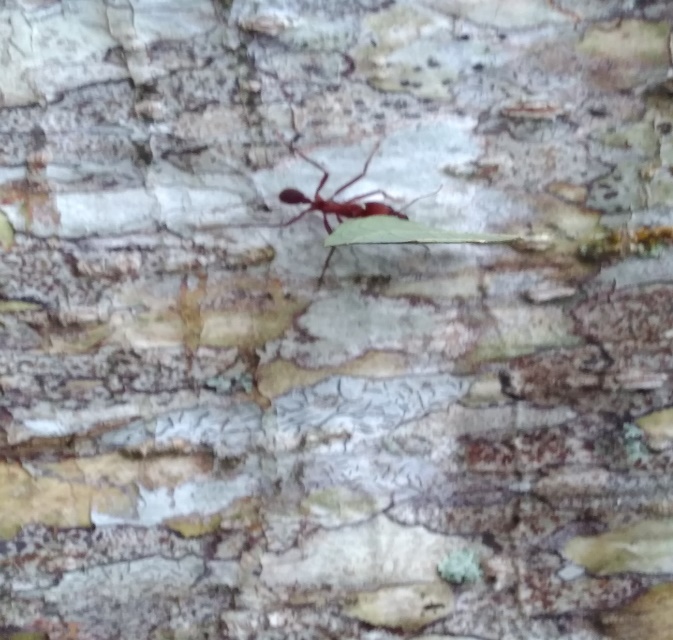 Fuente: Murillo y Camacho (1997)
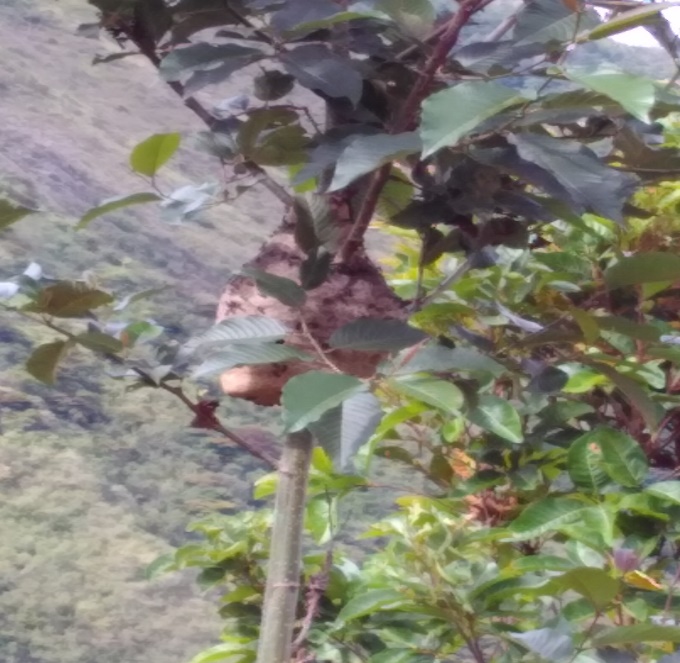 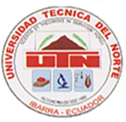 Metodología
Determinar los costos de establecimiento y manejo del primer año en cada una de las prácticas agroforestales.
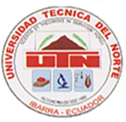 Metodología
Determinar los costos de establecimiento y manejo del primer año en cada una de las prácticas agroforestales.
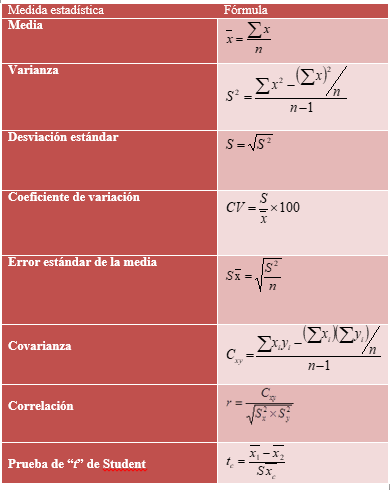 Fuente: Aguirre & Vizcaíno (2010)
Resultados y Discusión
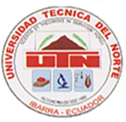 Resultados y Discusión
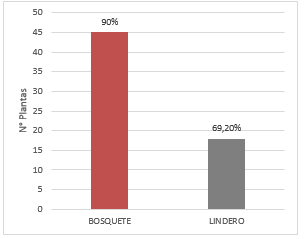 Sobrevivencia de la especie en las dos prácticas agroforestales
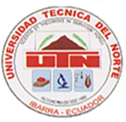 Resultados y Discusión
Sobrevivencia de Alnus nepalensis en investigaciones relacionadas
Sobrevivencia de la especie en las dos prácticas agroforestales
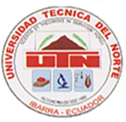 Resultados y Discusión
Analizar el incremento corriente anual  y el estado fitosanitario de las prácticas agroforestales
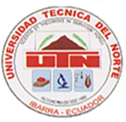 Resultados y Discusión
IMA de investigaciones relacionadas
Analizar el incremento corriente anual  y el estado fitosanitario de las prácticas agroforestales
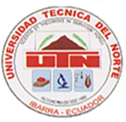 Resultados y Discusión
Tendencia de crecimiento
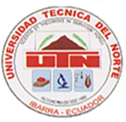 Resultados y Discusión
Tendencia de crecimiento
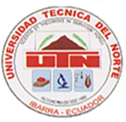 Resultados y Discusión
Analizar el incremento corriente anual  y el estado fitosanitario de las prácticas agroforestales
Fuente: Murillo y Camacho (1997)
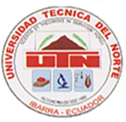 Resultados y Discusión
Determinar los costos de establecimiento y manejo del primer año en cada una de las prácticas agroforestales
Costo de establecimiento y manejo del primer año en bosquete, sistema tres bollilo
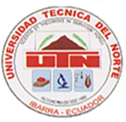 Resultados y Discusión
Determinar los costos de establecimiento y manejo del primer año en cada una de las prácticas agroforestales
Costo de establecimiento y manejo del primer año en lindero
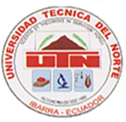 Resultados y Discusión
Determinar los costos de establecimiento y manejo del primer año en cada una de las prácticas agroforestales
Costo de establecimiento y manejo del primer año de una ha en bosquete, sistema tres bolillo
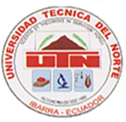 Resultados y Discusión
Determinar los costos de establecimiento y manejo del primer año en cada una de las prácticas agroforestales
Costo de establecimiento y manejo del primer año de una ha en árboles en  lindero
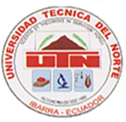 Resultados y Discusión
Determinar los costos de establecimiento y manejo del primer año en cada una de las prácticas agroforestales
Conclusiones
Conclusiones
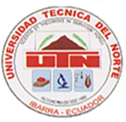 La sobrevivencia de Alnus nepalesis D. Don   en la práctica bosquete fue de   90 % mientras que en la práctica  lindero fue de 69,20%.


El incremento corriente anual para las variables evaluadas fueron: para  altura: 1,63 m - 1,27 m, diámetro basal: 2,96 cm - 1,76 cm,  diámetro de copa: 1,24 m -  0,85 m en  las prácticas de bosquete y lindero respectivamente.
Conclusiones
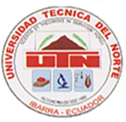 El las prácticas de bosquete y lindero  no se registró presencia de plagas y enfermedades durante la investigación
   

Los costos de establecimiento y manejo del primer años para bosquete fue de $ 176,75 dólares americanos en 700 m2, y lindero de $ 126,34 dólares americanos, en 100 metros lineales.
Recomendaciones
Recomendaciones
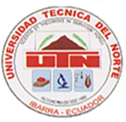 Difundir los resultados de la presente investigación a instituciones públicas y privadas para que fomenten plantaciones comerciales con dicha especie.



Se propone realizar este tipo de investigaciones en áreas  más extensas, como una hectárea, para evitar extrapolar costos
Seguir con investigaciones de la especie para dar seguimiento de su comportamiento en los posteriores años.
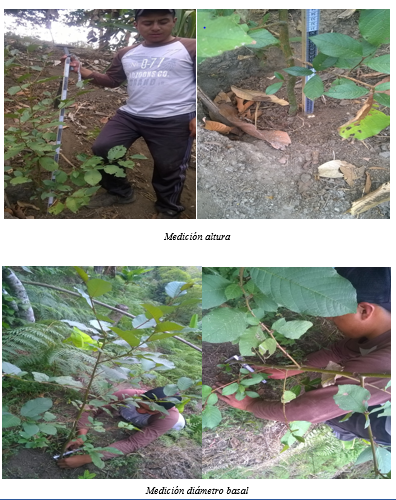 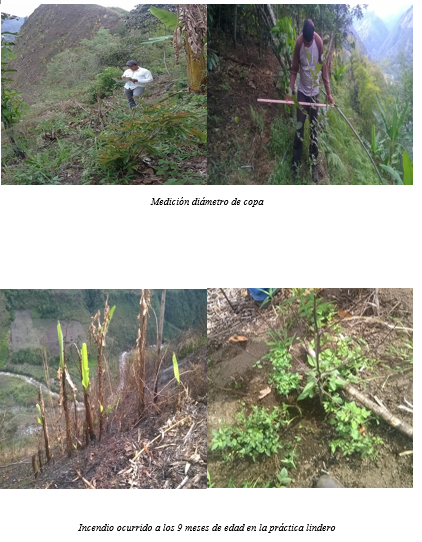 GRACIAS